ESTUDO  METÓDICO
  O  EVANGELHO  SEGUNDO  O  ESPIRITISMO
CAPÍTULO  V
A  MELANCOLIA
BEM-AVENTURADOS
OS  AFLITOS
PROVAS  VOLUNTÁRIAS.
O  VERDADEIRO  CILÍCIO
PÔR  TERMO  ÀS  
PROVAS  DO  PRÓXIMO
A  MELANCOLIA
POR  QUE,  ÀS  VEZES,
SEM  MOTIVO  APARENTE,  
UMA  VAGA  TRISTEZA  SE  APODERA  DOS  NOSSOS  CORAÇÕES?
O  NOSSO  ESPÍRITO,  ASPIRANDO  À  FELICIDADE  
E  À  LIBERDADE,  MAS  
PRESO  AO  CORPO,  EM  
VÃO  TENTA  SAIR  DELE.
COMO  NÃO  CONSEGUE, 
CAI  NO  DESÂNIMO  E  
NA  TRISTEZA.
(François  de  Genève  -  Bordéus)
MELANCOLIA
COMO  AGIR?
SER  FORTE  E  
CORAJOSO  DIANTE
DAS  TRIBULAÇÕES.
RESISTIR  COM  ENERGIA
A  ESSAS  SENSAÇÕES.
CUMPRIR  A  MISSÃO  QUE  DEUS  NOS  CONFIOU.
(François  de  Genève  -  Bordéus)
AS  PROVAS
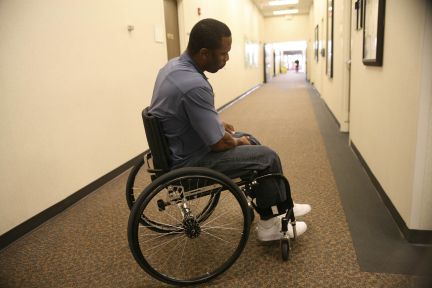 FINALIDADES:
EXERCITAR  A  INTELIGÊNCIA.
EXERCITAR  A  PACIÊNCIA.
EXERCITAR  A  RESIGNAÇÃO.
O  MÉRITO  DAS  PROVAS
ATLETAS  PARAOLÍMPICOS
SÍNDROME  DE  DOWN
ESTÁ  EM:
PERSEVERAR  NA  LUTA.
SOFRER  SEM  MURMURAR.
ACEITÁ-LAS  COM  FÉ.
NÃO  SE  DESESPERAR.
PROVAS  VOLUNTÁRIAS
É  PERMITIDO  ABRANDAR  AS  PRÓPRIAS  PROVAS?
NÃO!
SE  FOR  PARA  VIVER  NO  INSULAMENTO.
É  PERMITIDO  ABRANDAR  AS  PRÓPRIAS  PROVAS?
SIM!
EXEMPLO:  DOENTE  BUSCAR  O  MÉDICO.
PROVAS  VOLUNTÁRIAS
É  PERMITIDO  AGRAVAR  AS  PRÓPRIAS  PROVAS?
NÃO!
SE  TEM  POR  OBJETIVO  O  BEM  PRÓPRIO,    
É  EGOÍSMO  E  FANATISMO.
EXEMPLOS:  AUTOFLAGELAÇÕES,  
PRIVAÇÕES  INÚTEIS.
É  PERMITIDO  AGRAVAR  AS  PRÓPRIAS  PROVAS?
SIM!
PASSAR  FRIO  E  FOME  PARA  AGASALHAR
E  ALIMENTAR  OS  OUTROS. 
COMBATER  O  PRÓPRIO  ORGULHO.
SE  TEM  POR  OBJETIVO  O  BEM  DO  PRÓXIMO:  PRATICAR  A  CARIDADE.
EXEMPLOS:  PRIVAÇÃO  DO  SONO  PARA  VELAR
                À  CABECEIRA  DE  UM  DOENTE.
PROVAS  DO  PRÓXIMO
DEVE-SE  PÔR  TERMO  ÀS  PROVAS  DO  PRÓXIMO?
NÃO  SE  DEVE:
ACUSAR!  É  A  JUSTIÇA  DE  DEUS.  QUE  ELA 
SIGA  O  SEU  CURSO.
AGRAVAR  AS  PROVAS  PARA  TORNÁ-LAS
MAIS  PROVEITOSAS.
DEVE-SE  PÔR  TERMO  ÀS  PROVAS
DO  PRÓXIMO?
DEVE-SE  PENSAR:
NÃO  SERÁ  PARA  MIM  UMA  PROVA  OU 
EXPIAÇÃO  CORTAR  O   MAL?
QUE  MEIOS  POSSUO  PARA  SUAVIZAR
ESSE  SOFRIMENTO?
COMO  VOU  AJUDÁ-LO?
CONSIDERAÇÃO  FINAL
TODOS  ESTAIS  NA  TERRA 
PARA  EXPIAR.  MAS,  TODOS, 
DEVEIS  ESFORÇAR-VOS  POR  ABRANDAR  A  EXPIAÇÃO  DOS  SEMELHANTES,  DE  ACORDO  COM 
 A  LEI  DE  AMOR  E  CARIDADE.
(Bernardino,  Espírito  protetor  –  Bordéus,  1863)
REFLEXÕES
IDEALIZAR  UM  OBJETIVO  PARA  CONTEÚDO.
COMENTAR  A  IDEIA  DE  COMPREENSÃO  MAIS  DIFÍCIL.
EXPOR  A  IDEIA  QUE  LHE  CAUSOU  MAIOR  IMPACTO.
PROPOR  APLICAÇÕES  PRÁTICAS  DO  TEMA  ESTUDADO.